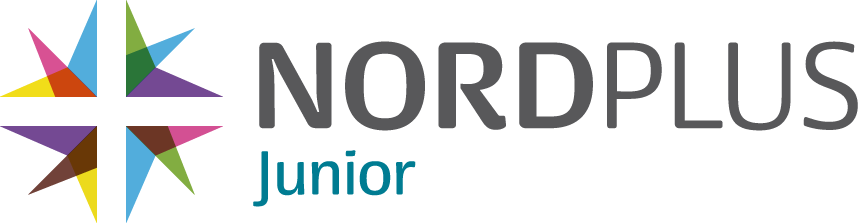 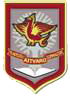 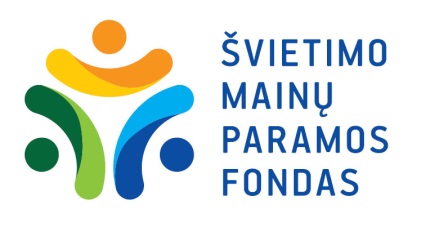 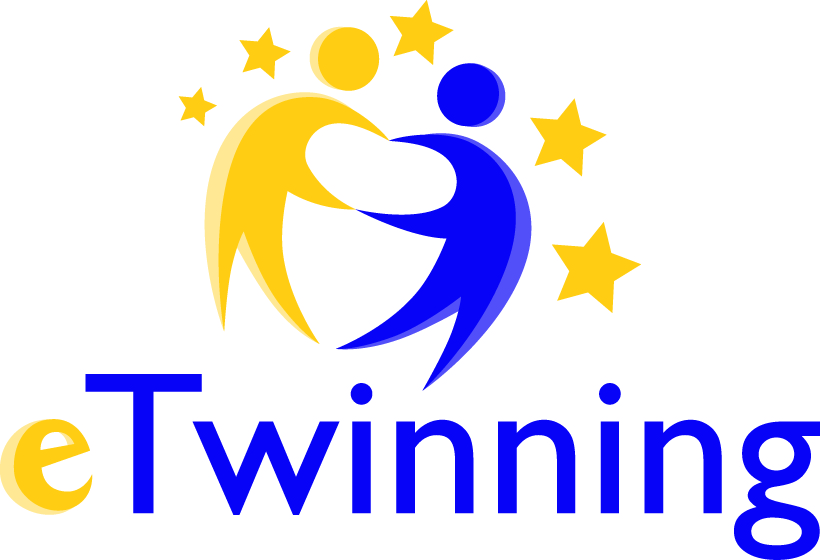 Mes – NORDPLUS JUNIOR projektų dalyviai!
Natalija Domnenko, Diana Mineikienė 
Klaipėdos „Aitvaro“ gimnazija
2014-10-08
Tarptautiniai
projektai
15
2
NORDPLUS
mainų projektai
8
COMENIUS
projektai
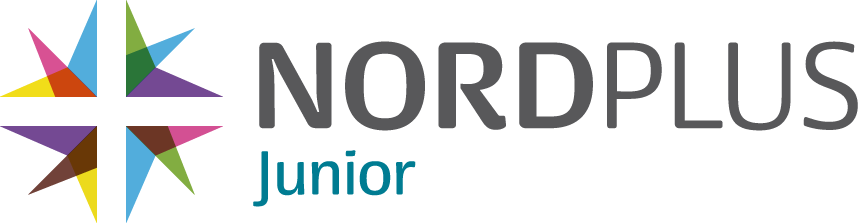 2014 m.
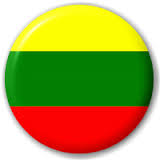 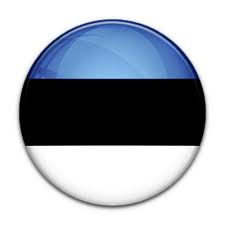 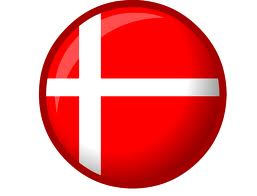 „I live in a Global Village“
Jakob Clausager Jensen
Seminaras 
„Hands on International Cooperation“
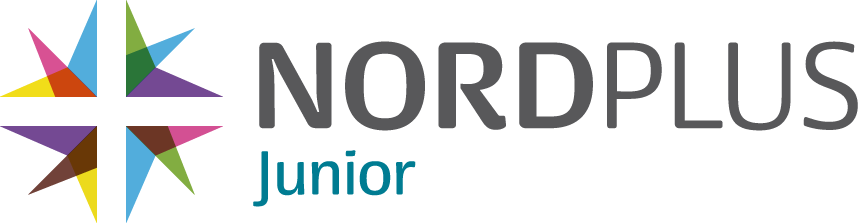 HandBook
Biudžetas
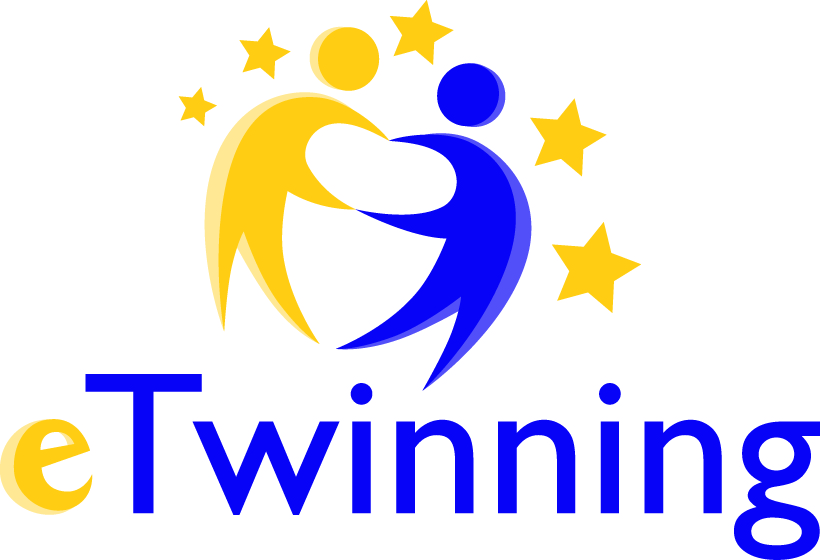 Naudojimosi eTwinning programa privalumai ir trūkumai
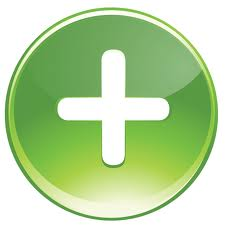 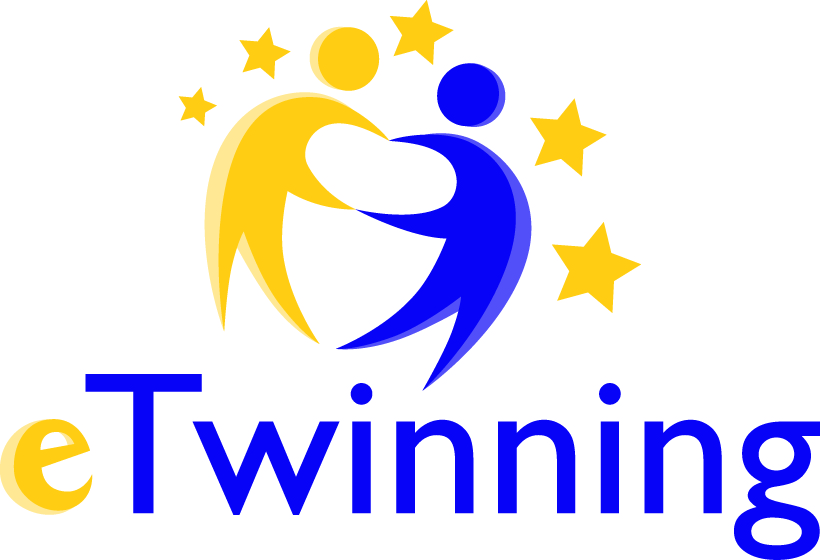 Europos švietimo bendruomenei suteikiama galimybė:
Bendrauti, bendradarbiauti. 
Kurti projektus.
Dalintis patirtimi.
Pristatyti projekto veiklas. 
Rasti partnerių.
eTwinning programa                   EST „Europos pasidalinti lobiai“  
Tobulėti naudojant IT
Naujienos švietimo bendruomenėms apie vykstančius seminarus, mokymus, kursus.
Nemokamai.
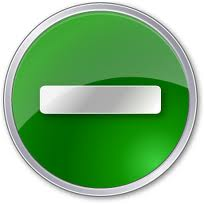 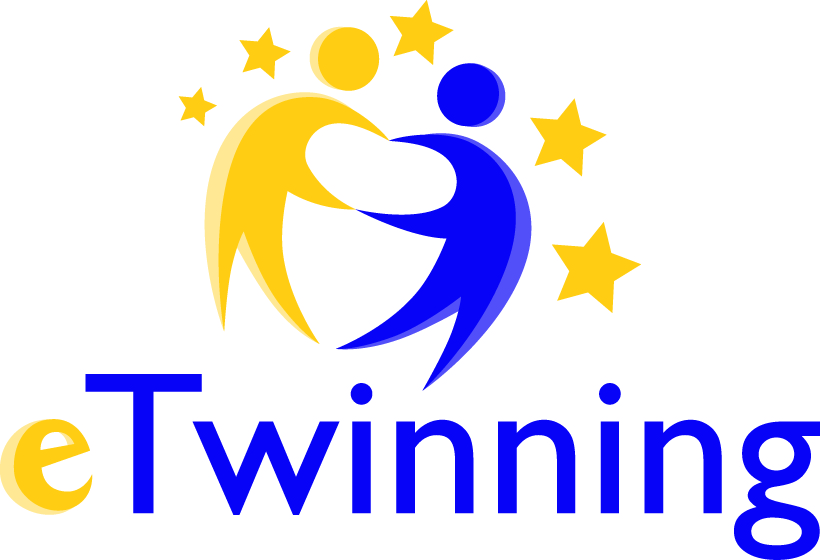 Kiekvienas dalykas tobulintinas 
Ribotas įkeliamos medžiagos dydis
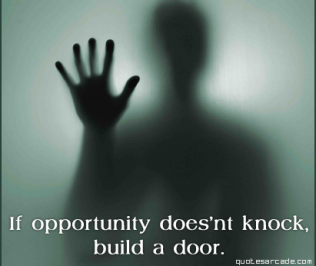 Šviesti, negalima užgesti!
Šviesti  negalima užgesti
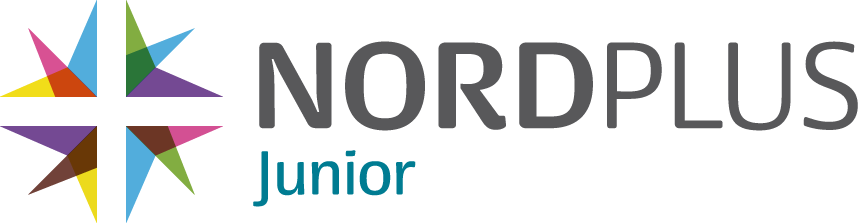 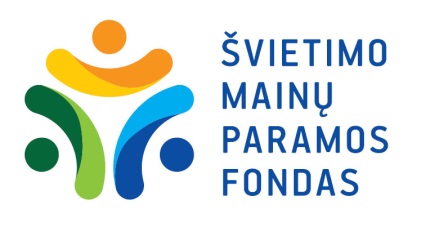 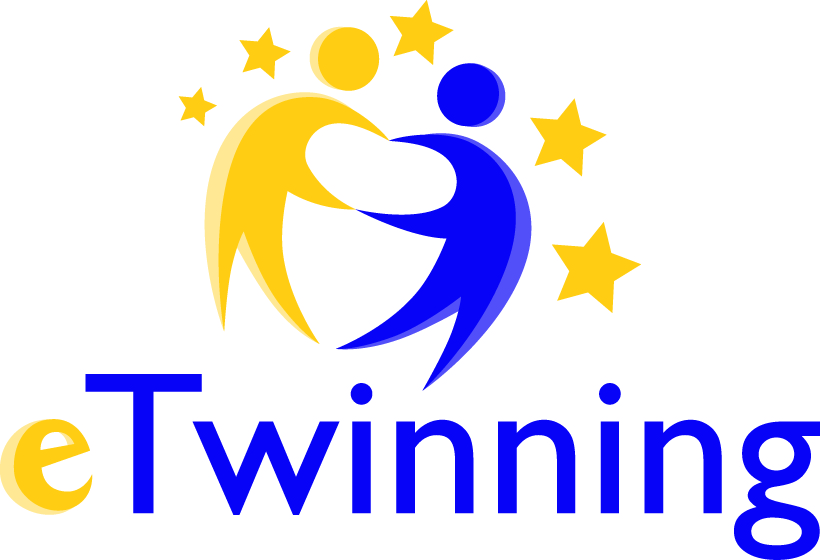 Ir Jūs galite būti NORDPLUS JUNIOR projektų dalyviai!